Why ipv6
Presented by : Salih shihabeldin
agenda
IPv4 current status
Technology revolution 
IPv6 in numbers 
Why we need IPv6
Global RIR
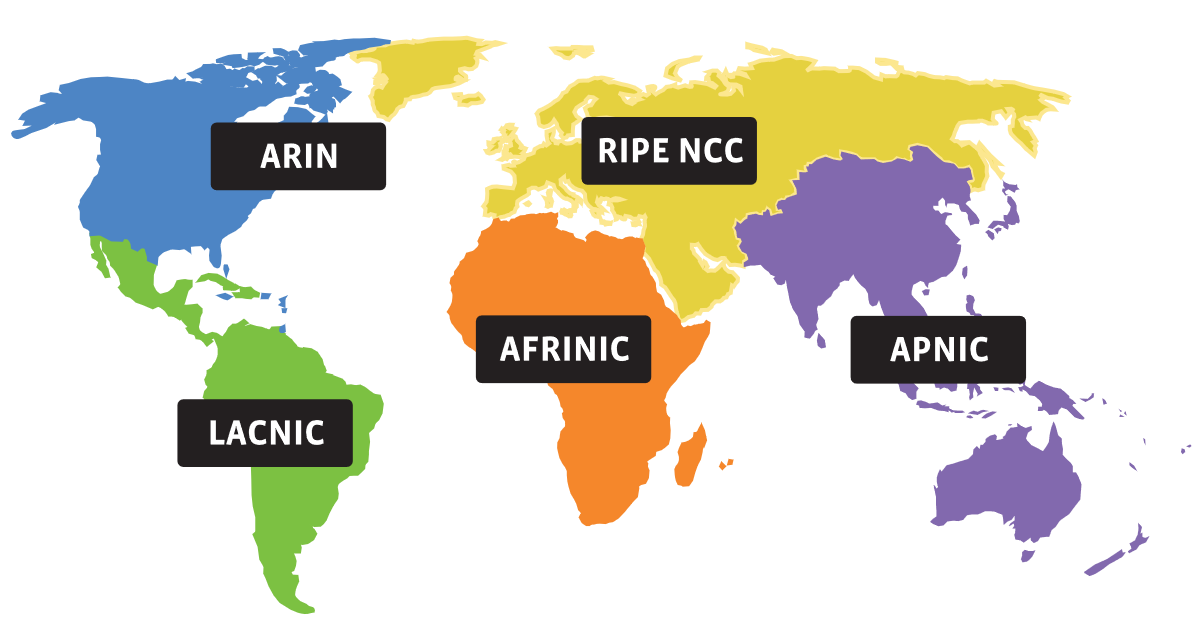 Ipv4 status
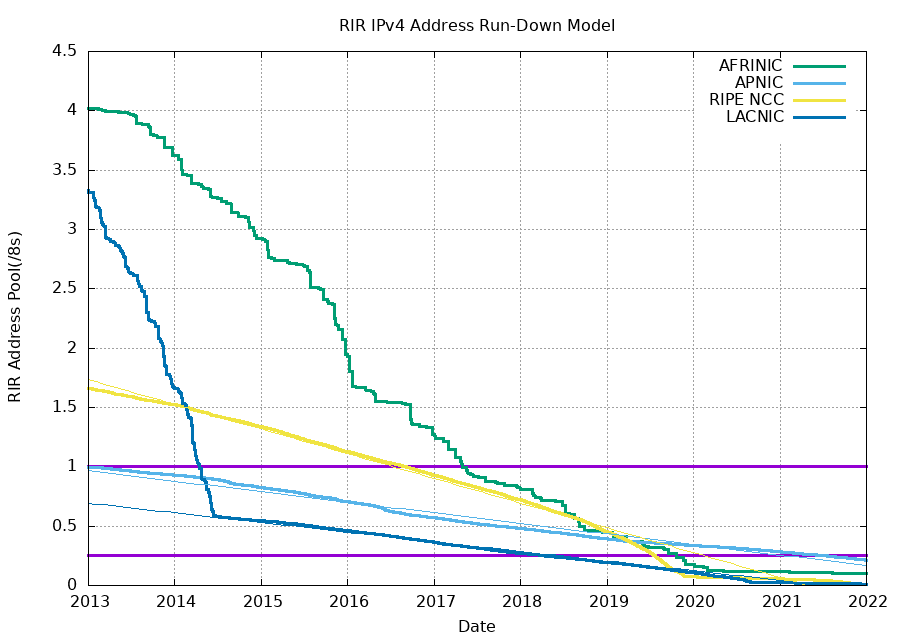 Afrinic IPv4 resource pool
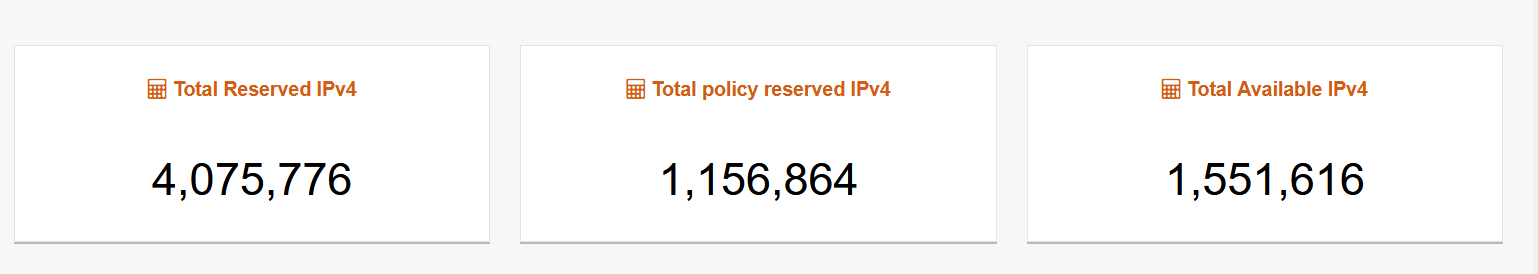 Technology revolution
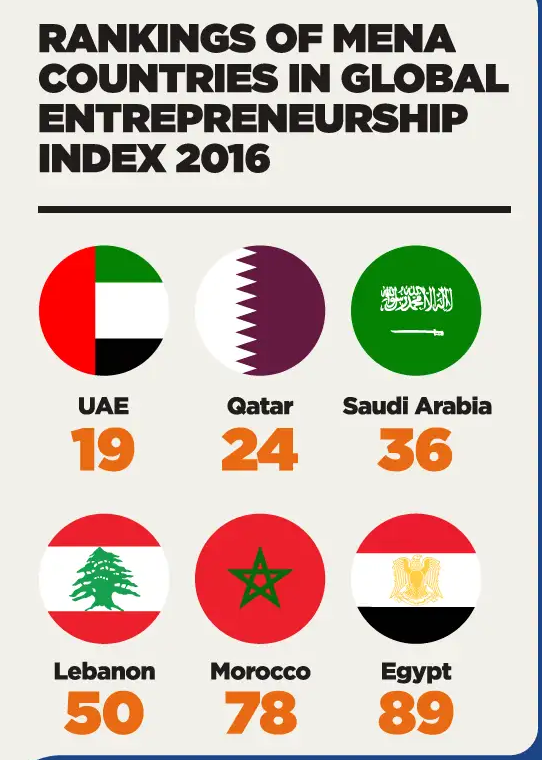 Start up business
With the number of start ups growing in MENA, the ecosystem for entrepreneurs in MENA is improving. Today, more than 64% of working-age respondents in MENA region want to start  their own business
IoT in numbers
In 2021, there were more than 10 billion active IoT devices.
It’s estimated that the number of active IoT devices will surpass 25.4 billion in 2030.
By 2025, there will be 152,200 IoT devices connecting to the internet per minute.
The amount of data generated by IoT devices is expected to reach 73.1 ZB (zettabytes) by 2025.
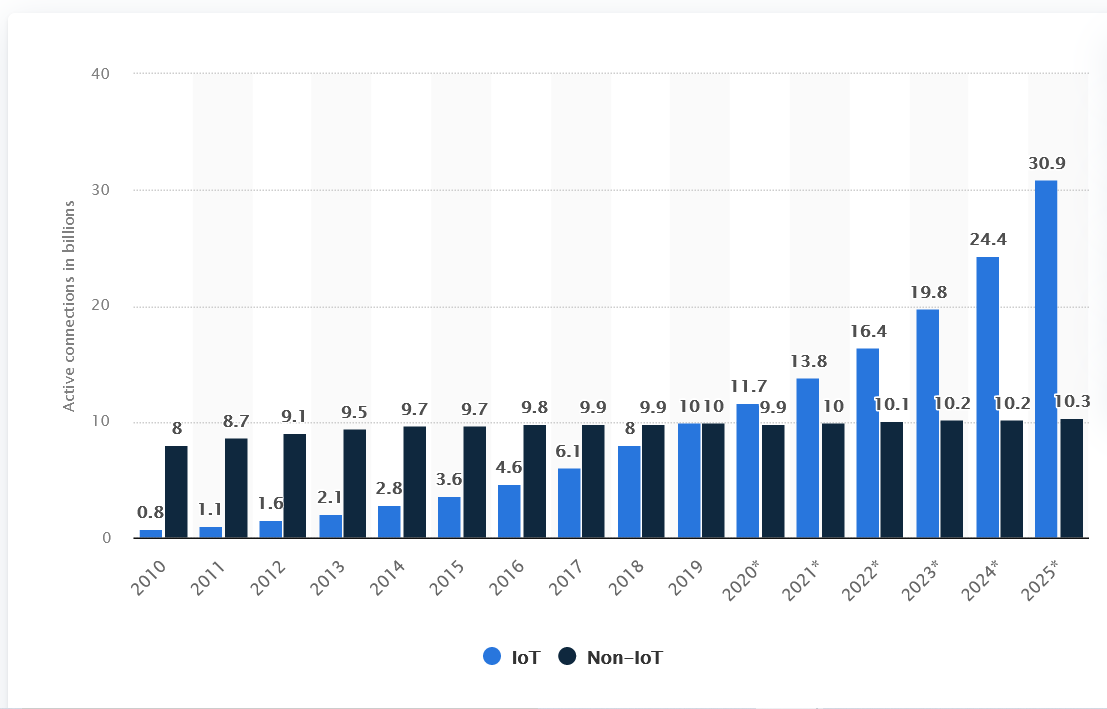 Number of internet users
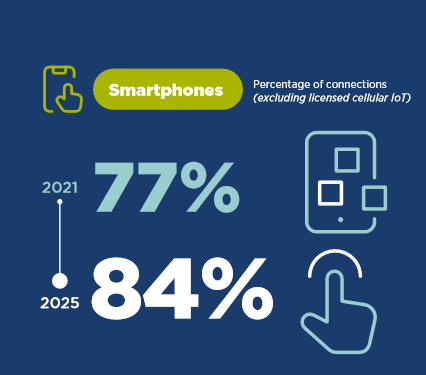 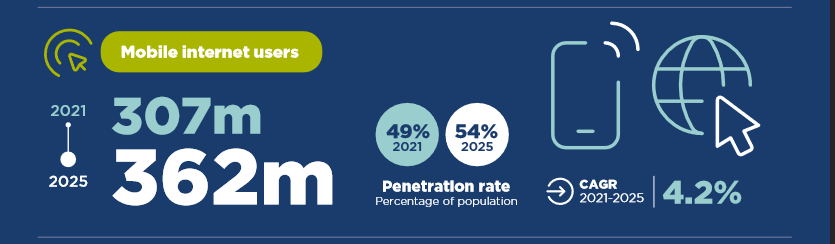 Subscriber and technology trends
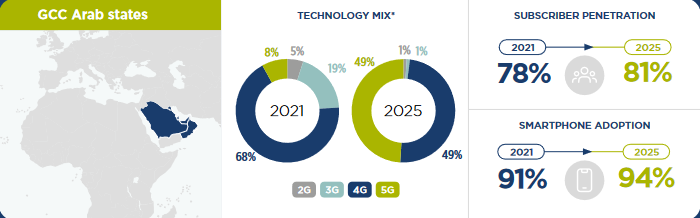 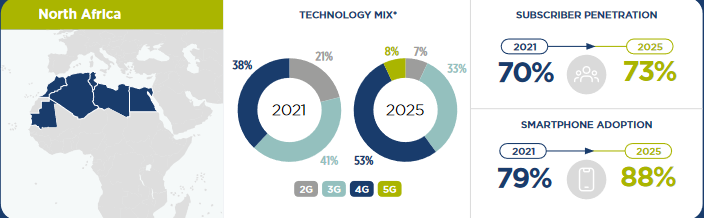 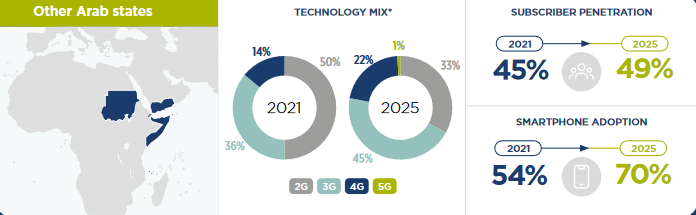 Why we need IPv6
Why we need IPv6
The IPs in IPv6 is:
3.4 x 1038 unique IP addresses. This is equal to 340 trillion trillion trillion IP addresses.
 IPv6 needed to 
to overcome the IPv4 shortage 
to cover the rabbit revolution in the technology
to let technology like IoT to be accessed globally
IPv6 in numbers
https://stats.labs.apnic.net/ipv6
Questions
Thank YOU
References
https://ipv4.potaroo.net/
https://stats.afrinic.net/ipv4/exhaustion/ipv4_available
https://www.iana.org/numbers
https://dataprot.net/statistics/iot-statistics/
https://www.gsma.com/mobileeconomy/wp-content/uploads/2022/05/GSMA_MENA_ME2022_R_WebSingles.pdf
The MENA Startup Ecosystem - Statistics and Trends [Infographic] (go-globe.com)